DIJ Forum
Androids and Virtual Reality―
Simulations of the Human 
in Japanese Theatre
(Android section)

Mari Boyd
Sophia University
Karakuri Puppets１７ｃ-１８ｃ
Zashiki Karakuri　(collector’s items)
Festival Karakuri　
Stage Karakuri 
	   Takeda Theatre (1622-1768), 
		f. Takeda Omi I
Zashiki KarakuriHead-ｂobbing doll’s mechanism
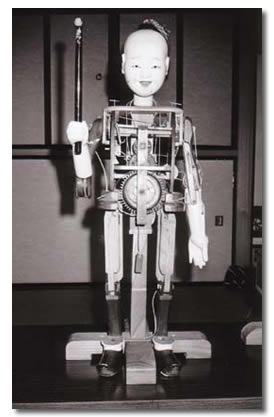 Festival Karakuri(1730-)
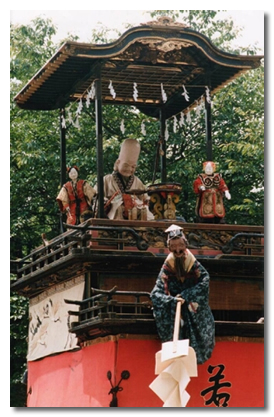 Stage KarakuriTakeda Karakuri TheatreBenkei in the Boat scene 2
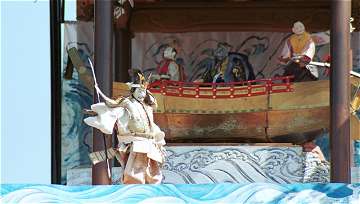 Takeda Oumi Karakuri Staging
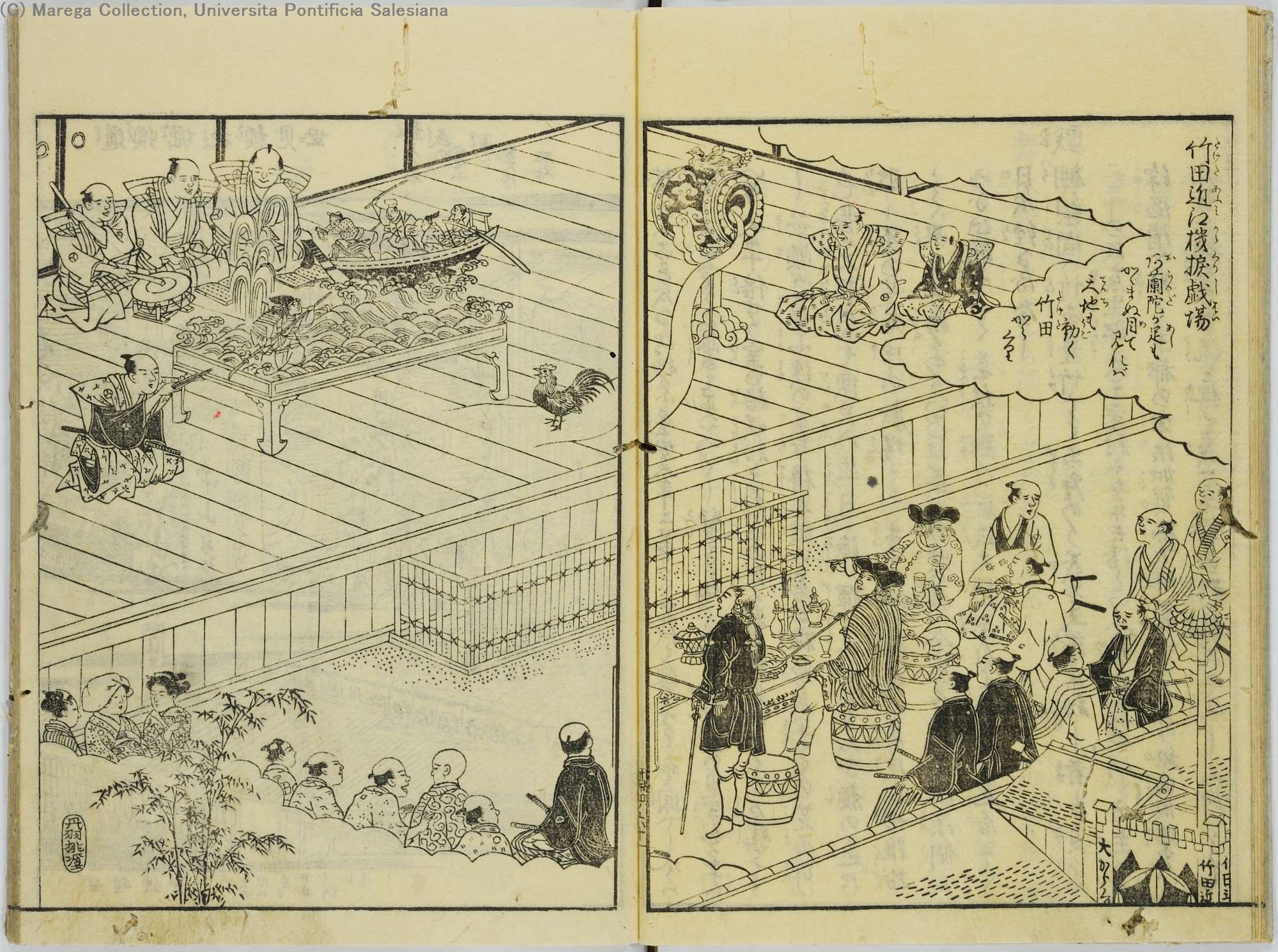 Rivalry & Connections
Joruri/bunraku theatre
Three skills of chanted narration, shamisen    accompaniment, puppet manipulation
1. Takemoto Theatre (1685-1767）joruri
    f. Takemoto Gidayu; Chikamatsu Monzaemon 
2. Toyotake Theatre (1703-1765) joruri
	f. former Takemoto member (Toyotake Wakatayu)
How did Karakuri continue to contribute to theatre?
1. Development of small stick puppets to the present large 3-man puppets  from 1716 to  1765.
From 1705, Takeda Omi I is TM manager.
1716 Takeda Izumo I (-1747) joined TM. 
By 1727, TM added eyes and mouth that opened/ closed and hands that moved. 
1733 TM made articulated fingers.
1734 TM devised 3-man puppet.
1736 Toyotake doubled 3-man puppet’s height to 4 ft. 
1765 Joruri reached its present form
Watonai’s Face  Chikamatsu Monzaemon’s The Battles of Coxinga (1715)
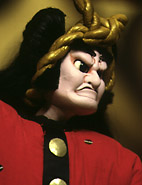 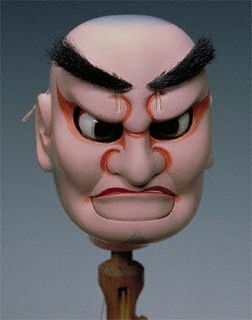 The internal structure of a bunraku head
Samurai and Demon Facial Expressions
Three-man Puppet Manipulation
How did Karakuri continue to contribute to theatre?
2. Stage mechanisms
1716–1735 Revolving  chobo platform for     	chanters /musicians
1740s- 
	Central revolving stage (mawari- butai
	stage lift (seri) 
	roof-turning device (yatai-gaeshi)     	
	alter-turning device (butsudan-gaeshi)
 	flying the character/actor (chuzuri-)
Towards Society 5.0
Society 1.0 hunting society 
Society 2.0 agricultural society  
Society 3.0 industrial society 
Society 4.0 information society
Society 5.0 


(ref. Cabinet Office website)
Achieving Society 5.0(1)
-Convergence btw cyberspace and physical space.
-Big data collected in cyberspace; analyzed by AI.
- People, things, and systems are connected in cyber-space and optimal results, obtained by AI exceeding human capabilities, are fed back to physical space.
-This process brings new value to industry and society and will help balance economic development and solve social issues.
				(ref. Cabinet Office website)
Achieving Society 5.0(2)
Social issues: rising demand for energy & food; ageing society, international competition (e.g. concentration of wealth and regional inequality)
New technologies like IoT, robotics, AI, and big data will assist in industries and activities to provide goods/services without disparity. Processes will speed up. (e.g. Self-driving cars, cashless society and more.) (ref. Cabinet Office website)
Society 5.0
Foreseeable Results: 
Reduction of GHG emission/ Increased production of food & reduction of waste/ Mitigation of costs associated with an ageing society/Promotion of sustainable industrialization / Redistribution of wealth and correction of regional inequality.
			(ref. Cabinet Office website)
Branding Japan as a Society 5.0
AIM: Robot-human collaborative society 
Humanoid Robotics Project (HRP 1998-2003)
Innovation 25 (2007-2025), Inobe family    	“Convenience, security, comfort” 
Robot Revolution Realization Council (2014) 
	next generation robots
2015—Year of Robot Revolution with a “New  	Strategy for Robots”
HRP Robot Technologies
Motion capture 
Real time Linux
Voice Recognition 
Degrees of freedom
Bipedal movement 
Robot Simulator
Human body dimensions database etc.
User Centered Robot Open Architecture
RT Middleware
Kawada HRP-2 & HRP-4C
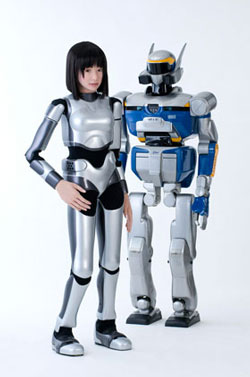 Innovation 25 (2007-2025)
1. Setting the goals high and anticipating challenges.
2. Timely and effective response to globalization and advancement of informatization. 
3.Significance of the perspective of ordinary citizens.
4.Innovation through diversification and reform of society 
5.Primary importance on HR development—to encourage people to think creatively
“A Day in the Life of the Inobe Family” (2007)
Convenience, Security, and Comfort

Father—works at his own venture company; 
		Is he ikumen or not?
Mother – teleworker & robot supervisor
Two children and healthy grandparents
Next generation robot named Inobe　(伊野辺）
Retro-Tech
Anthropologist Jennifer Robertson in her
Robo-Sapiens Japonicus (2018) says that Japan’s concept of a robot-human interactive society is a kind of RETRO-TECH or advanced technology in the service of traditionalism.
Seinendan (Youth Group) + Osaka University Robot Theatre Project
Playwright-director Hirata　Oriza & Roboticist Ishiguro　Hiroshi, both of Osaka University.
Their objective: to explore first “what it means to be human” and second “what human sociality is” by developing better communication between robots and humans through building androids with humanlike expressive abilities rather than highly developed mobility as in industrial robots.
Sayonara (2011)Owlspot Theatre Lobby
Android Theatre Sayonara
Sayonara, film version
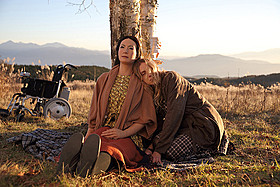 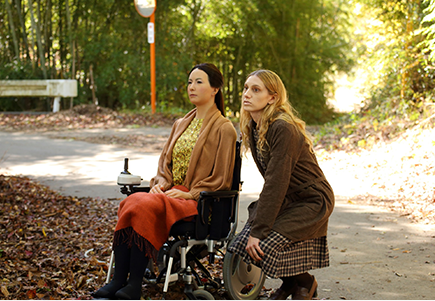 Hiroshi Ishiguro’s Geminoid (Doppelgänger）
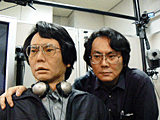 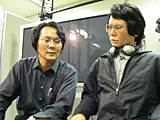 Geminoid DK
Geminoid HI
Geminoid F
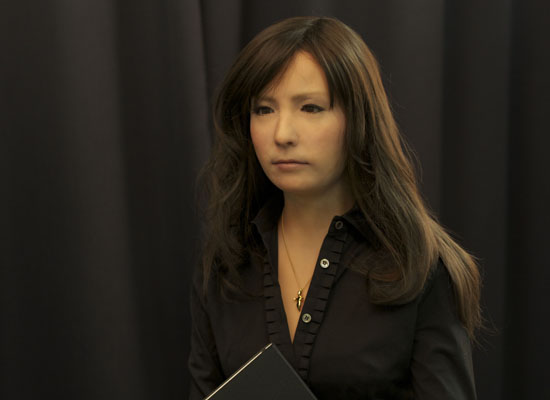 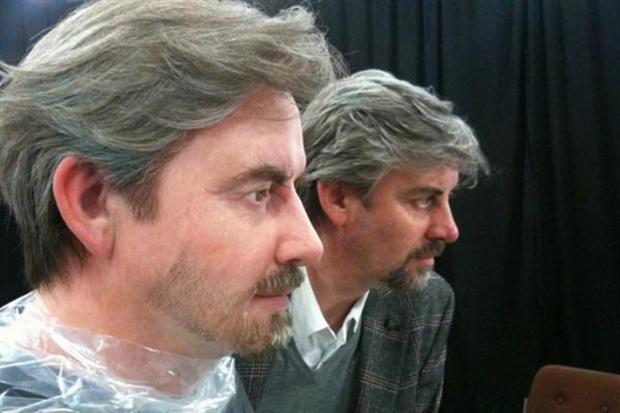 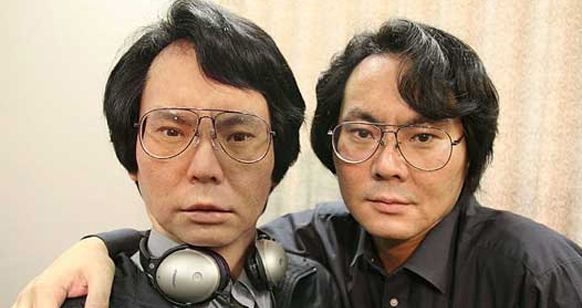 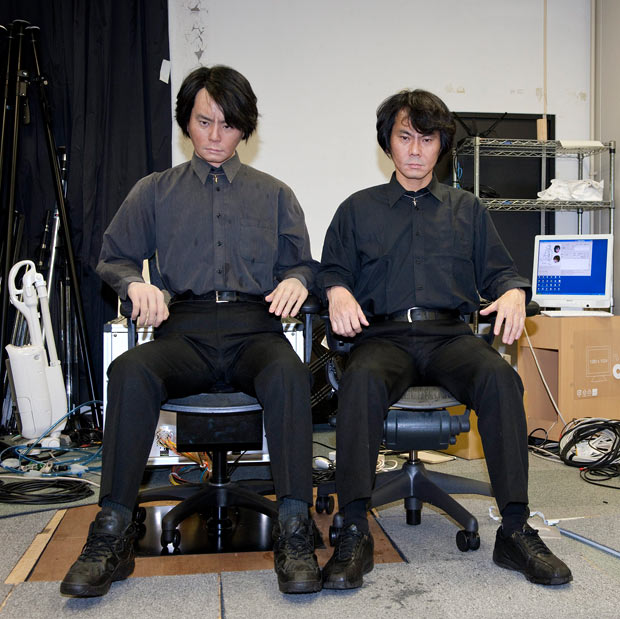 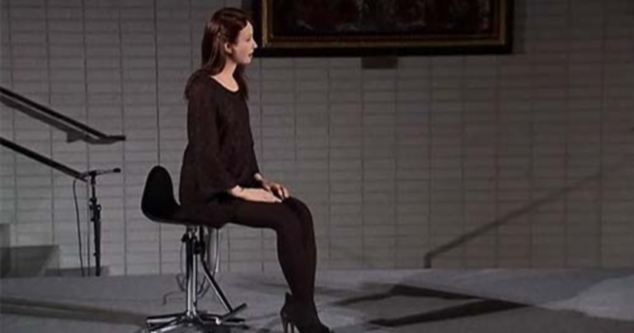 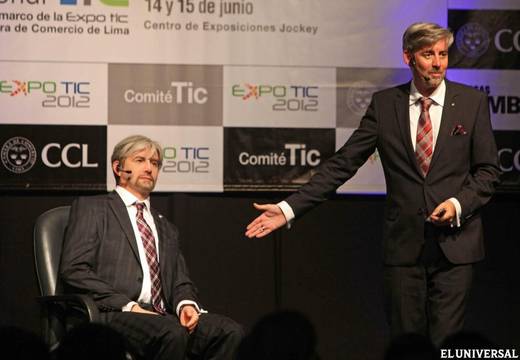 Human Expressivity Engineering
Three overlapping considerations can be identified in the application of new technology to human expressivity: 
The illusion of living presence 
The cultural construction of kokoro
Design methodology
Living presence
The most important factor in creating the  illusion of living presence is:
TELEOPERATING: We can autonomously control androids by transferring an operator’s movement measured by a motion-capturing system. (Ishiguro)
Timing
Movement
Looks/voice 
Lighting
Construction of kokoro
1. Definitions of  kokoro
Kokoro no longer means heart or soul, but action, consciousness, unconscious, etc. The most prevalent understanding of kokoro today is “as action.”

2. Identification with androids (tpo)
Identification with Androids
Design Methodology　(0)
Three Purposes of Design Methodology
To enhance expression of positive humanlike qualities in robots
To evoke expression of positive humanlike qualities in the interaction  between robots and humans.
To preempt the uncanny valley effect
Design Methodology 1
To enhance expression of positive humanlike qualities in robots
Face-tracking for smooth shifts in facial expression
Skin quality―smooth, silky silicone
“Idling” ―yuragi/microslips, ideomotor action (involuntary movement)
The gaze—
Design Methodology 2
2. To evoke expression of positive humanlike qualities in the interaction  between robots and humans.
·Kokoro construction: what humans learn through “socialization” can be programmed.
Design Methodology 3
3. To preempt the Uncanny Valley effect
What is the Uncanny Valley?
What is the uncanny?
The Uncanny Valley
The bukimi no tani derives from Mori Masahiro’s yet-to-be-proven 1970’s hypothesis on how “excessively realistic simulations of living creatures elicit an instinctive revulsion.”
Repliee Q2
Repliee R1
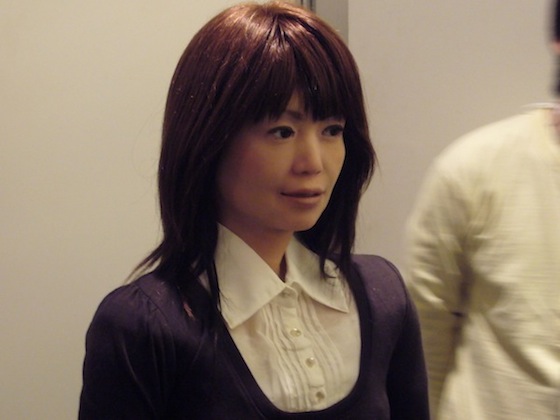 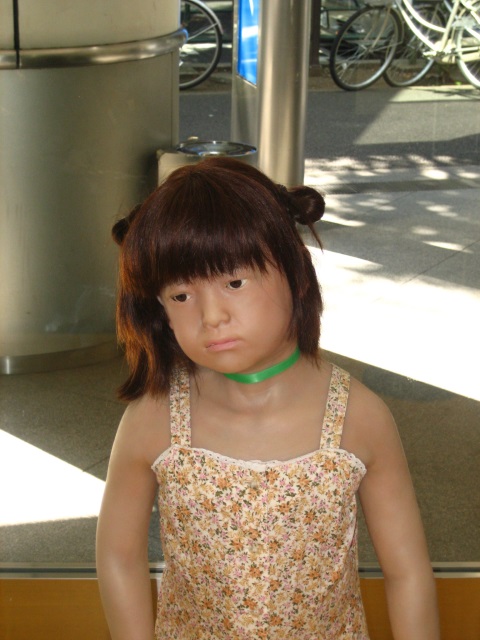 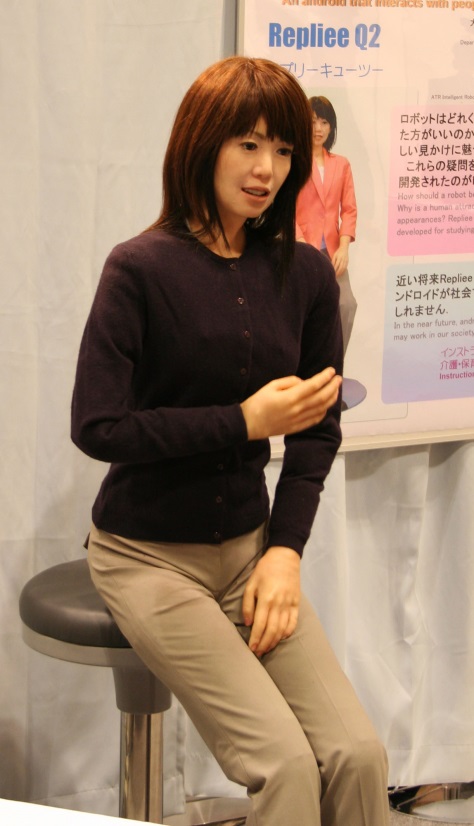 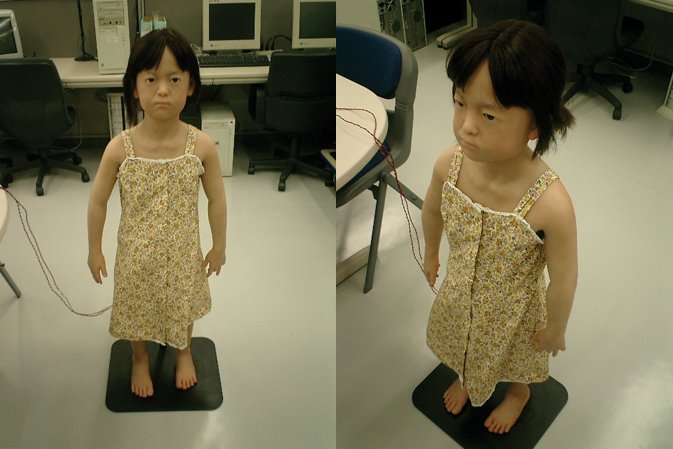 The Uncanny Valley
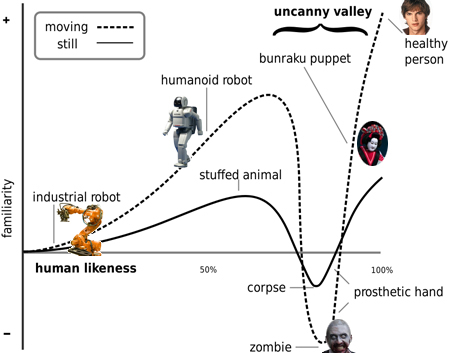 Design Methodology
How to preempt the uncanny valley effect
Match movement/voice and appearance.
Provide continual low oscillation (breath, blinking, rocking) that replicates autonomous nervous system (ANS)-centered vibration.
Three Sisters, Android Version
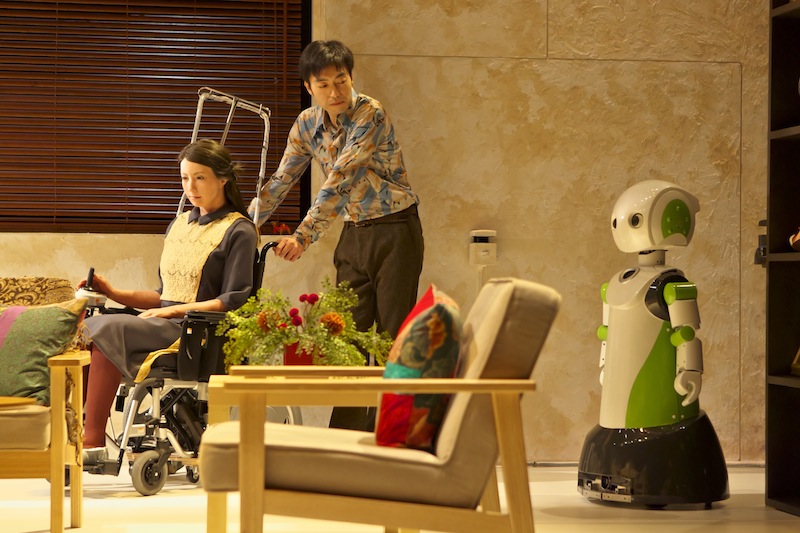 Three Sisters, Android Version
Synopsis: The Fukazawa family resides in a declining provincial town with a dwindling robotics industry. Like the Prozorovs of Chekhov’s play, the father is deceased; but he still seems to control his family through his morbid will. When Ikumi became a shut-in, her roboticist father built her a Geminoid F, as a companion, but also mislead the world to believe that she had died. The play begins on the day of a modest farewell party for a young scientist, who is moving to Singapore.
Three Sisters
La Metamorphosis, Versión Androide
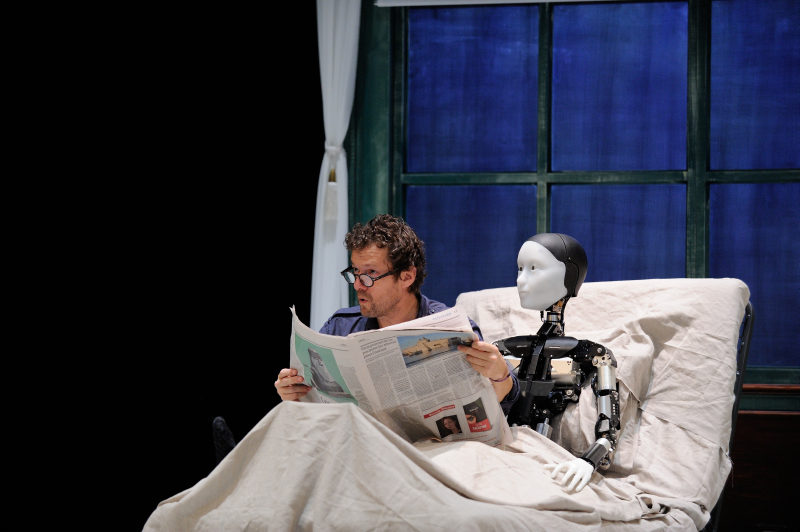 Gakutensoku
The End
Hirata’s Contemporary Colloquial Theatre
Characteristics
Discourse of the said, unsaid, unsayable
Alterity within intimacy
Focus on the quotidian over the sensational
Insider, outsider, intermediary functions
Semi-public setting
Non-Ishiguro’s robots
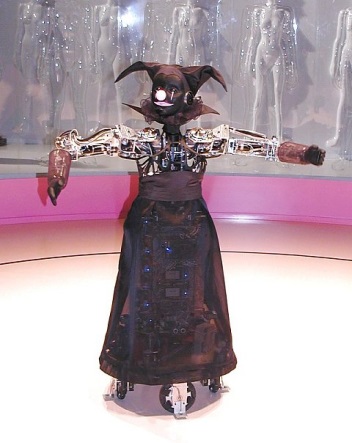 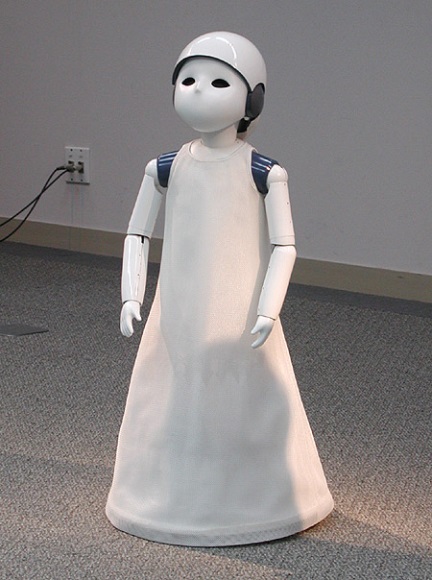 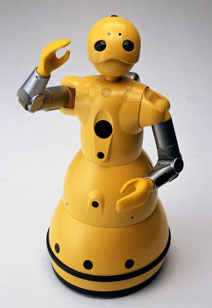 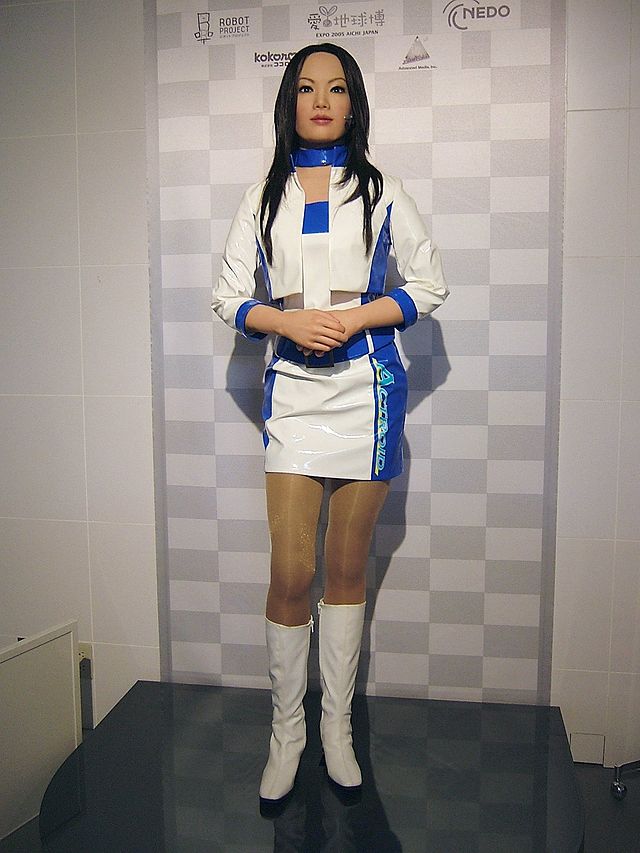 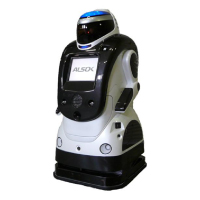 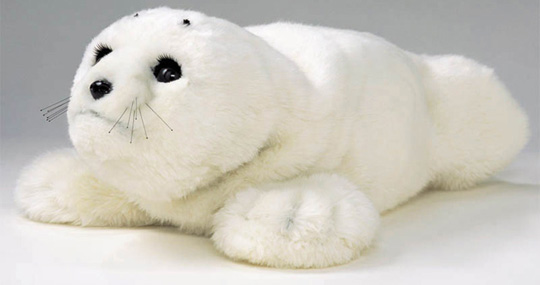 Extended Uncanny Valley
Ishiguro’s Minimal Design Humanoids
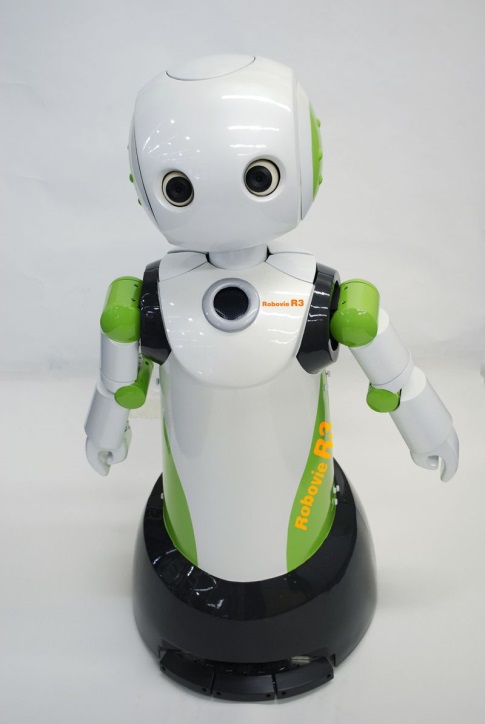 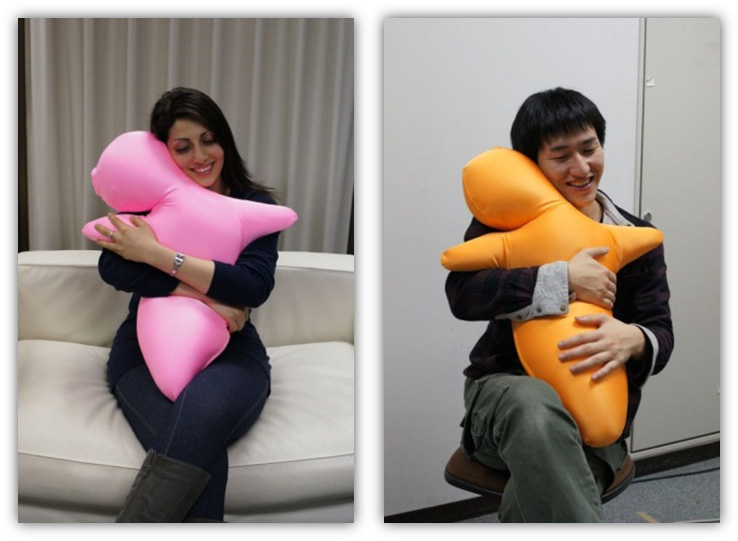 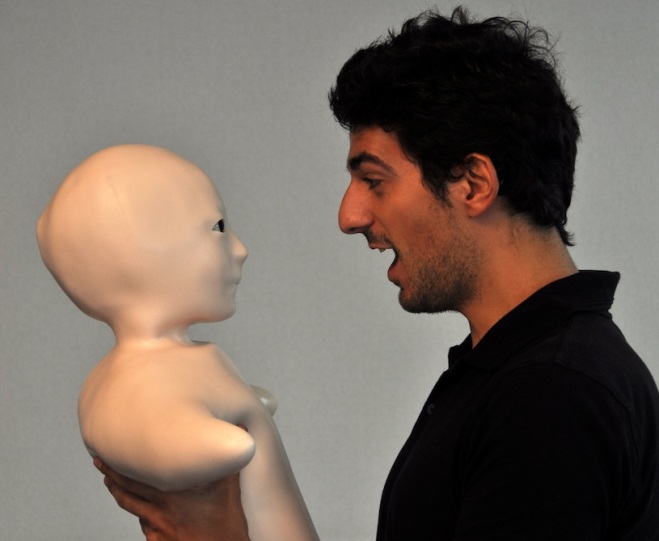 Robovie
Hugvie
Telenoid
ERICA, Ishiguro, ibuki
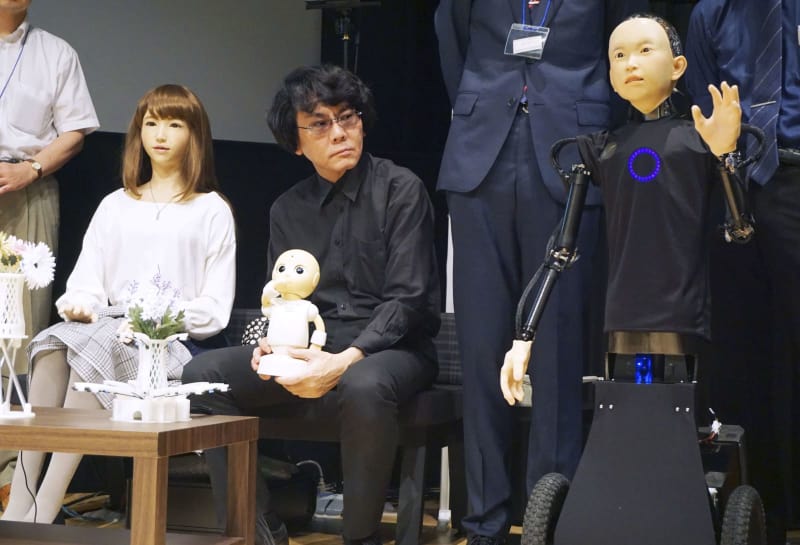 ibuki
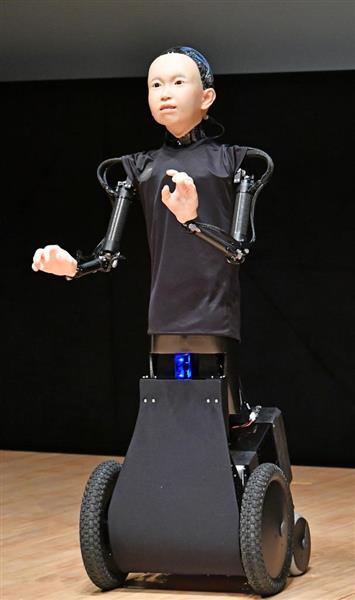 Emotional Expression in Conversation
Gakutensoku (1929/ 2008)
The Dogushi Mechanism
Robot Revolution Realization Council (RRRC, 2014)
“New Strategy for Robots”
to make Japan the world’s most advanced robot showcase and achieve a society in which robots are utilized more than anywhere else in the world, from nursing care and agriculture to small- and medium-sized enterprises. To that end, we are engaged in achieving a ‘robot barrier free’ society through regulatory reform and establishing the highest level of artificial intelligence technologies in the world.